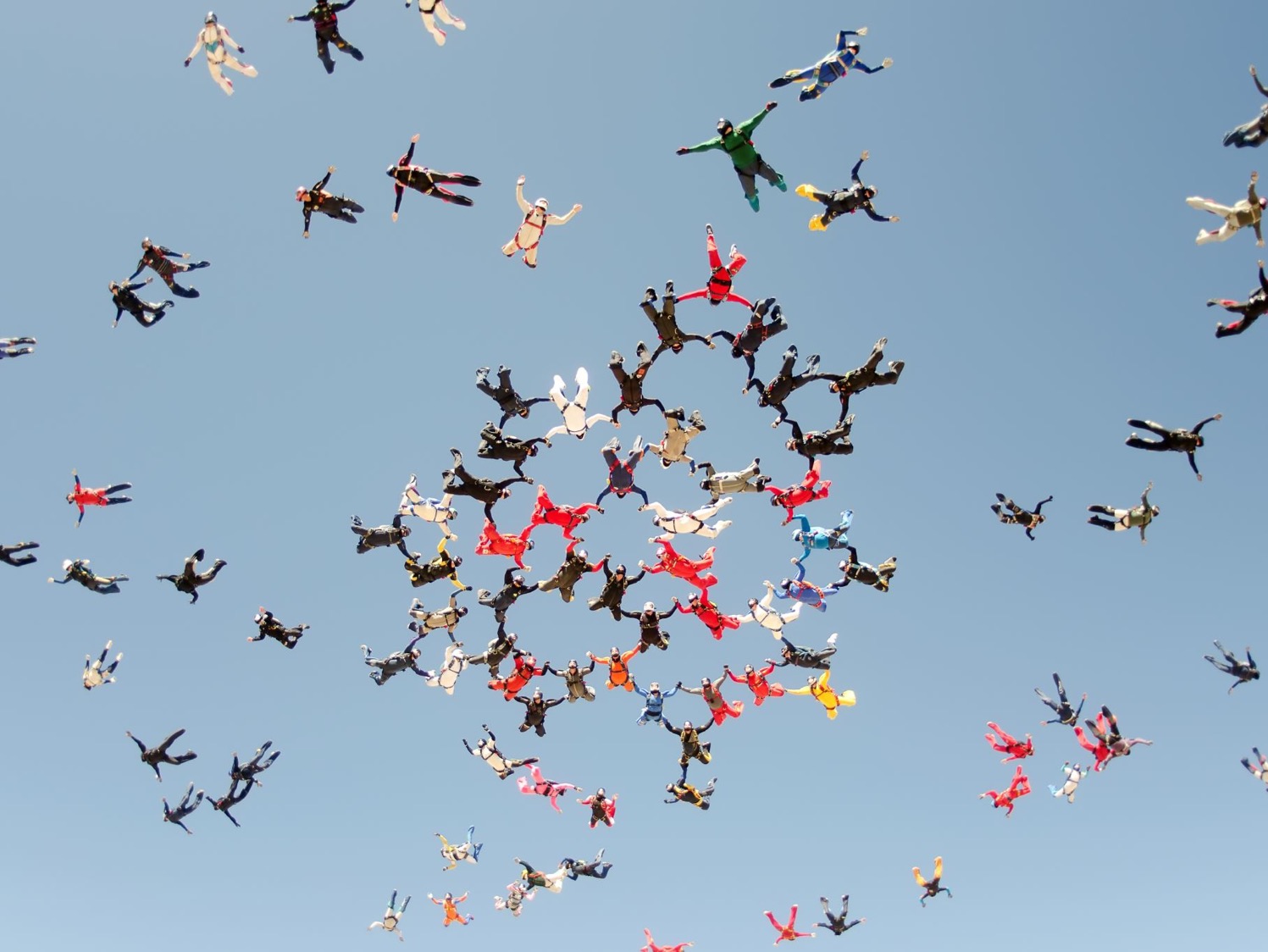 Rimozione storica delle nostre emigrazioni (D. Gabaccia)

Microstorie, storia orale per far emergere altre visioni migratorie

Complessità delle dinamiche migratorie femminili, prevalenti 2 modelli:
	1. pioniere, forerunners 
		(inizio catena migratoria, dagli anni ‘80)
	2. dependants (ricongiungimento familiare)

Network, reticolo solidale, reciprocità

Empowerment
His-story, migration  & gender blind analysis
Migrazioni contemporanee:Transnazionalismo + femminilizzazione flussi
Legami diasporici: network transnazionali (reti) 

Fenomeni sociali multi-situati: donne ‘tra’ diverse comunità, impatto su paese origine/accoglienza
Analisi multidimensionale: gender + classe + nazionalità

Ricerca antropologica: approccio etnografico, qualitativo, storie di vita
UE: integrazione come assimilazione
10 % famiglie italiane  ha almeno un/a componente straniero/a
Approccio transnazionale Parole chiave
agency motivazioni, desideri, immaginazione 
	(Appadurai ; Ong) 
visibilità
Matrifocalità (M. Giuffrè) e doppia assenza (Sayad)
tema del viaggio, attraversare confini, barriere fisiche, politiche, culturali: passaporto come carta che separa persone e non-persone (Dal Lago 200 )
DISCRIMINAZIONE
INCROCIATA
RAZZISMO
DISUGUAGLIANZA
DI 
GENERE
STATUS 
SOCIO-
ECONOMICO
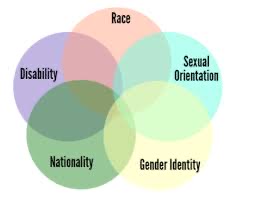 Intersezionalità
Famiglie transnazionali
Displacement
Femminilità / Mascolinità 
Figli Left Behind     Video
Welfare state, corpi, habitus
Gender & generation
Catene di cura globale
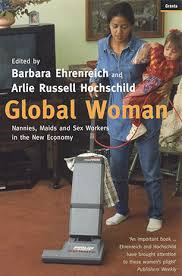 Famiglie transnazionali 2
Dislocazione delle relazioni affettive/conflitti tra donne
Figli affidati a nonni (gap generazionale) o padri (gap ruoli)
Divorzi, abbandono e consumismo accentuato figli
Care drain verso Occidente
Rimesse >  immagine stigmatizzante
LeadershipHannah & violka
Ruolo da apripista per nuove catene migratorie (65-70% “prime-migranti tra migrazioni da Est Europa e Sud-America)

Breadwinner per famiglia in patria e/o fautrice rincongiungimento  

Maternità transnazionale (34-43 a.) con strategie migratorie ‘incomplete’(‘orfani italiani’)

Share-work, dinamicità migratoria circolare
Est Europa
Migrazioni ‘incomplete’ transfrontaliere (shuttle migrations)
Da piccoli centri a città italiane del Nord
In Romania dal 1990 1/3 delle famiglie con membro espatriato, con femminilizzazione crescente dei flussi
Ambivalenza nei cfr. del lavoro:
Mezzo di riscatto, orgoglio da capo-famiglia
Luogo in cui si vive inferiorizzazione e spersonalizzazione (‘sindrome italiana’)
Donna, colf, cattolica
Etnicizzazione del lavoro

Lavoratrici giorno e notte

Nessuna mobilità professionale

Domanda di cura (casa, minori, anziani, disabili…)

Socialmente ‘invisibili’, quindi ‘buoni flussi migratori’
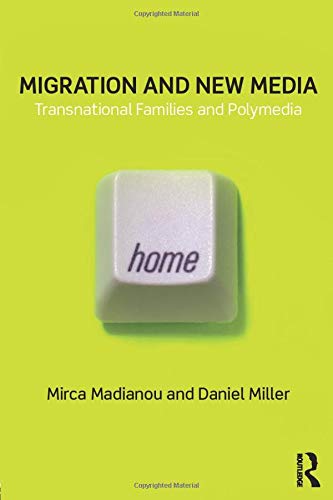 Polymedia & migration
Famiglia transnazionali non sono nuove 
	ma c ‘è  una FEMMINILIZZAZIONE dei processi migratori
POLYMEDIA come nuovo setting migratorio (sociale + tecnologico)
Socialità, emozioni e potere
Dall’angelo invisibile al diavolo troppo visibile
Badanti, infermiere, tate…

Colf, pulizie, manodopera, 

Prostitute ballerine….
Invisibilità
Doppio stigma: straniere e donne

Segregazione, disistima sociale (subalternità)

Lavoro sommerso (50%) clandestinità subita

Enclaves lavorative, riserve etniche, trafficking

Mansioni 3D (Dirty, Dangerous, on Demand) Migrazione solo economica, non integrativa, razzismo paternalista
Problemi
Norme restrittive in materia di immigrazione consolidano discriminazioni di genere
Multiculturalismo può ostacolare uguaglianza per eccesso di relativismo
Aree di potenziale conflitto tra tradizioni/uguaglianza
Divieto di velo
Possibili soluzioni
Garantire accesso a misure antiviolenza a tutte
Creare associazioni femminili interculturali
Acquisire libertà: empowerment & accoglienza
Negoziare il concetto di libertà
Reti…per catturare o sostenere?
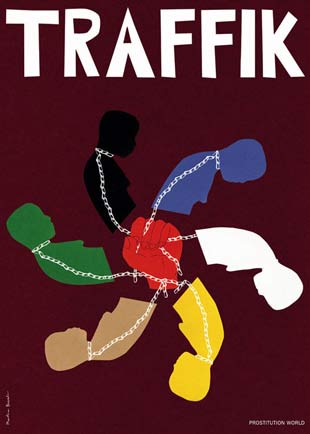 Migrazione che ribalta i ruoli 
Reti etniche 
Comunità, migrazioni, genere e generazioni
Onore e violenza
Corpo, identità e migrazione
Seconde generazioni
18
2° generazioni: eredità di stigma